“The promises were spoken to Abraham and to his seed. 
Scripture does not say “and to seeds,” meaning many people, but “and to your seed,” meaning one person, who is Christ.”

Gal 3:16

Galatians 3:16 N
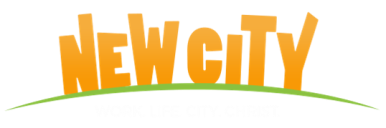 “Jacob lived in the land where his father had stayed, the land of Canaan. This is the account of Jacob’s family line. Joseph, a young man of seventeen, was tending the flocks with his brothers, the sons of Bilhah and the sons of Zilpah, his father’s wives, and he brought their father a bad report about them. 

Genesis 37:1-8 NIV
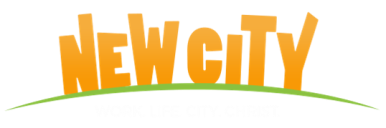 Now Israel loved Joseph more than any of his other sons, because he had been born to him in his old age; and he made an ornate robe for him. When his brothers saw that their father loved him more than any of them, they hated him and could not speak a kind word to him. 

Genesis 37:1-8 NIV
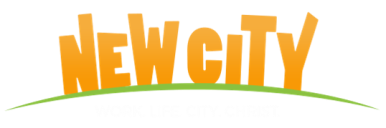 Joseph had a dream, and when he told it to his brothers, they hated him all the more. He said to them, “Listen to this dream I had: We were binding sheaves of grain out in the field when suddenly my sheaf rose and stood upright, while your sheaves gathered around mine and bowed down to it.” 

Genesis 37:1-8 NIV
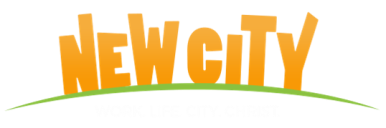 His brothers said to him, “Do you intend to reign over us? Will you actually rule us?” And they hated him all the more because of his dream and what he had said.”

Genesis 37:1-8 NIV
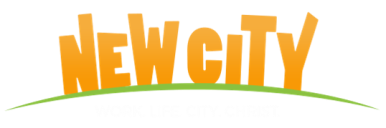 1) Five Terrible Sins

2) One Spectacular Success

3) The Surprise Ending
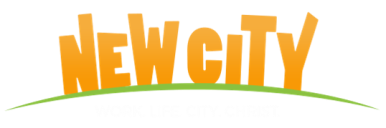 First Terrible Sin: Jacob's Partiality
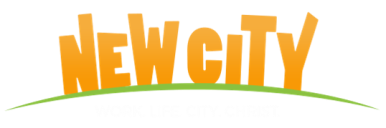 “He put the female servants and their children in front, Leah and her children next, and Rachel and Joseph in the rear. He himself went on ahead and bowed down to the ground seven times as he approached his brother.”

Genesis 33:2-3 NIV
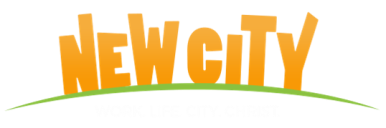 Second Terrible Sin: Reuben's Rebellion
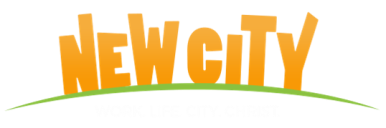 “While Israel was living in that region, Reuben went in and slept with his father’s concubine Bilhah, and Israel heard of it.”

Genesis 35:22 NIV
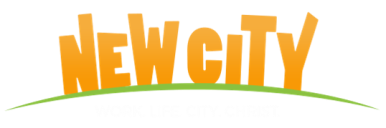 Third Terrible Sin: Simeon & Levi's Genocide
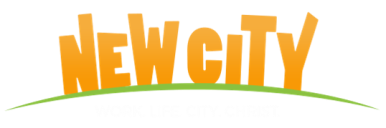 Fourth Terrible Sin: The Brothers' Cruelty
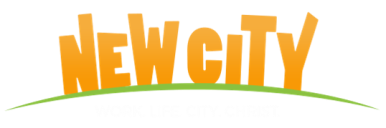 Fifth Terrible Sin: Judah's Incest
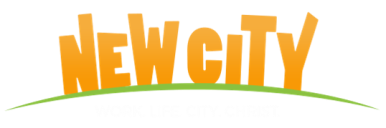 2) One Spectacular Success
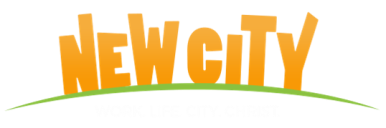 “One day he went into the house to attend to his duties, and none of the household servants was inside. She caught him by his cloak and said, “Come to bed with me!” But he left his cloak in her hand and ran out of the house.”

Genesis 39:11-12 NIV
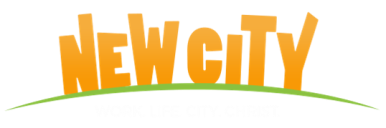 3) The Surprise Ending
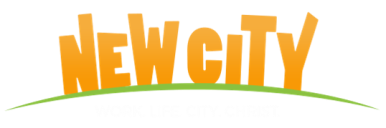 “You intended to harm me, but God intended it for good to accomplish what is now being done, the saving of many lives. So then, don’t be afraid. I will provide for you and your children.” And he reassured them and spoke kindly to them.”

Genesis 50:20-21 NIV
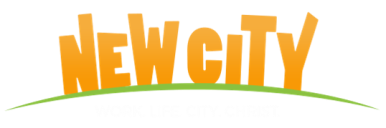 Jacob's Deathbed Blessings
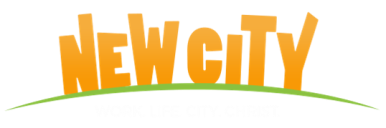 “Reuben, you’re my firstborn, my strength, first proof of my manhood, at the top in honor and at the top in power, But like a bucket of water spilled, you’ll be at the top no more, Because you climbed into your father’s marriage bed, mounting that couch, and you defiled it.”

Genesis 49:3-4 MSG
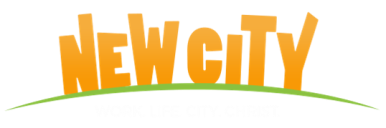 “Simeon and Levi are two of a kind, ready to fight at the drop of a hat. I don’t want anything to do with their vendettas, want no part in their bitter feuds; They kill men in fits of temper, slash oxen on a whim.”

Genesis 49:5-6 MSG
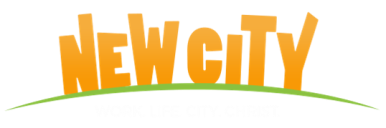 Genesis 49:8-10 NIV

““Judah, your brothers will praise you; your hand will be on the neck of your enemies; your father’s sons will bow down to you. 

(Jacob appoints Judah as the leader)
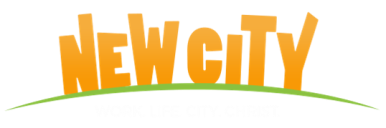 Genesis 49:8-10 NIV
You are a lion’s cub, Judah; you return from the prey, my son. Like a lion he crouches and lies down, like a lioness—who dares to rouse him?  

(Jesus is often referred to as the lion of Judah.)
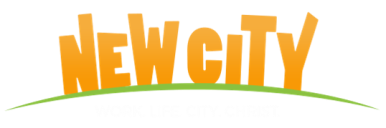 Genesis 49:8-10 NIV
The scepter will not depart from Judah, nor the ruler’s staff from between his feet, until he to whom it belongs shall come and the obedience of the nations shall be his.”

(The line of Judah will rule for generations till Christ is ultimately born thousands of years later in the line of Judah.)
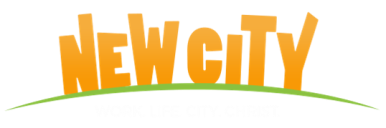 “Your father’s blessings are greater than the blessings of the ancient mountains, than the bounty of the age-old hills. 
Let all these rest on the head of Joseph, on the brow of the prince among his brothers.”

Genesis 49:26 NIV
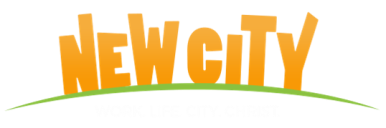 When Sin Reigns Darkest, Grace Shines Brightest
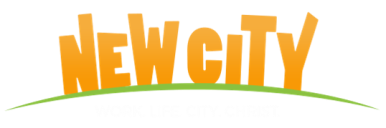 Judah was promiscuous.
Joseph was pure. 

But Jesus set the narrative of the Gospel by descending from sinful Judah; not from righteous Joseph.
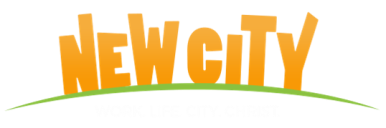 “It is not the healthy who need a doctor, but the sick. I have not come to call the righteous, but sinners.”

Mark 2:15-17 NIV
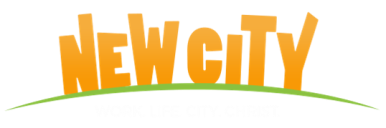 In placing two contrasting chapters on Judah's promiscuity and Joseph's purity adjacent to each other and then showing us that Jesus descended from sinful Judah,  the Bible is inviting us to see that Jesus Christ desires to make Himself accessible to sinners.
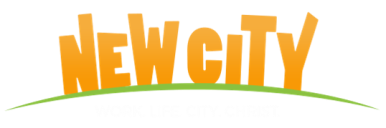 “Judah recognized them and said, “She is more righteous than I, since I wouldn’t give her to my son.” 
And he did not sleep with her again.”

Genesis 38:26 NIV
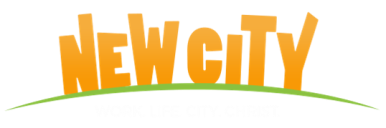 Grace does not give us a license to keep sinning. But grace gives us the power to overcome sin
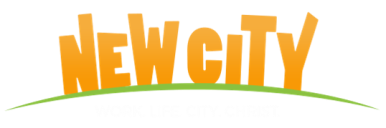